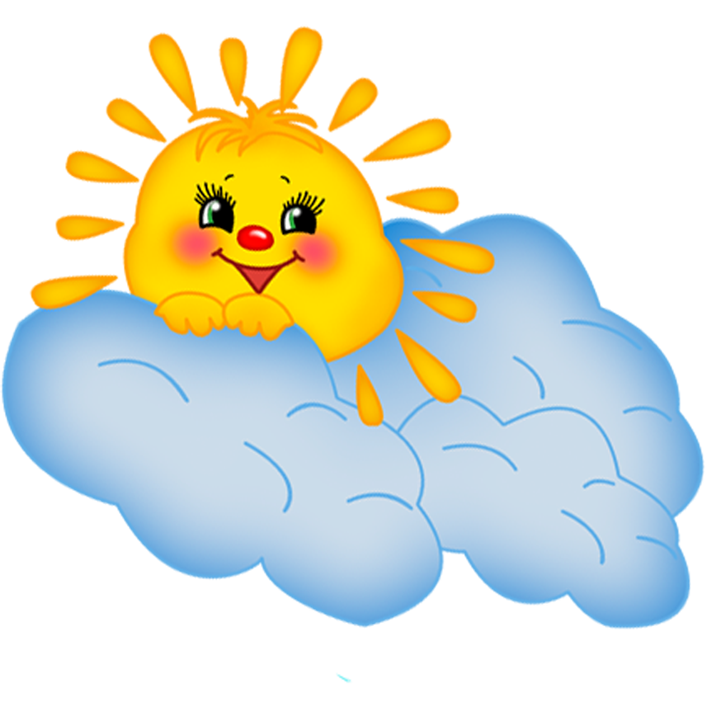 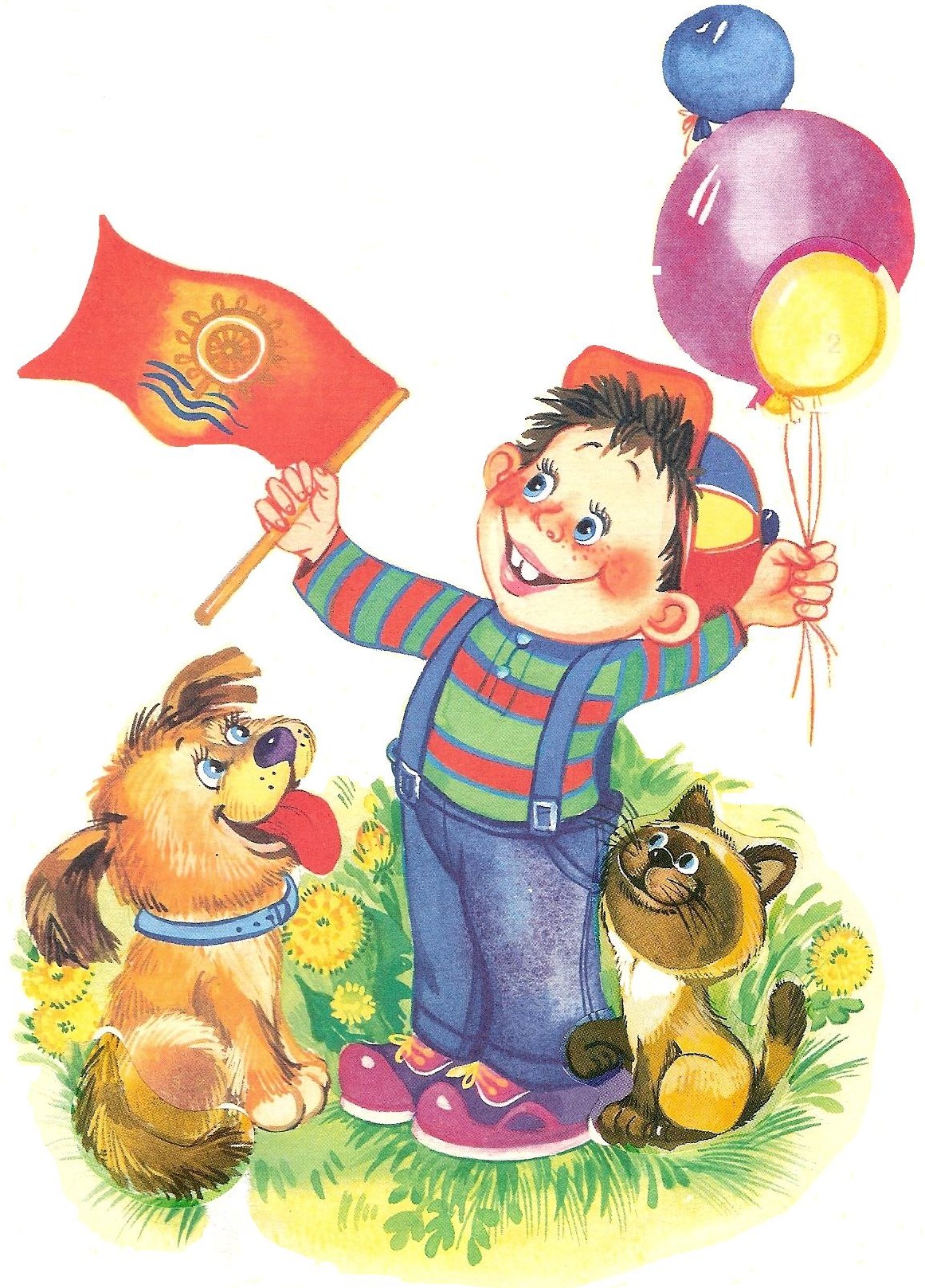 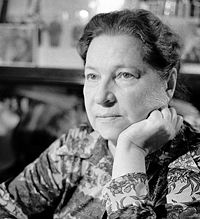 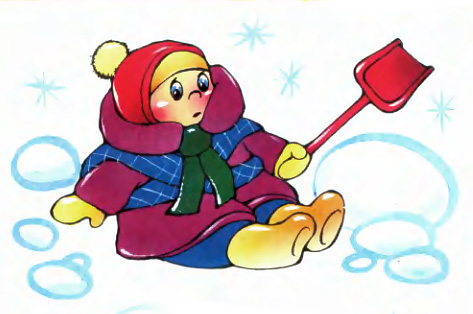 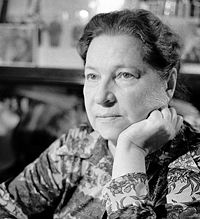 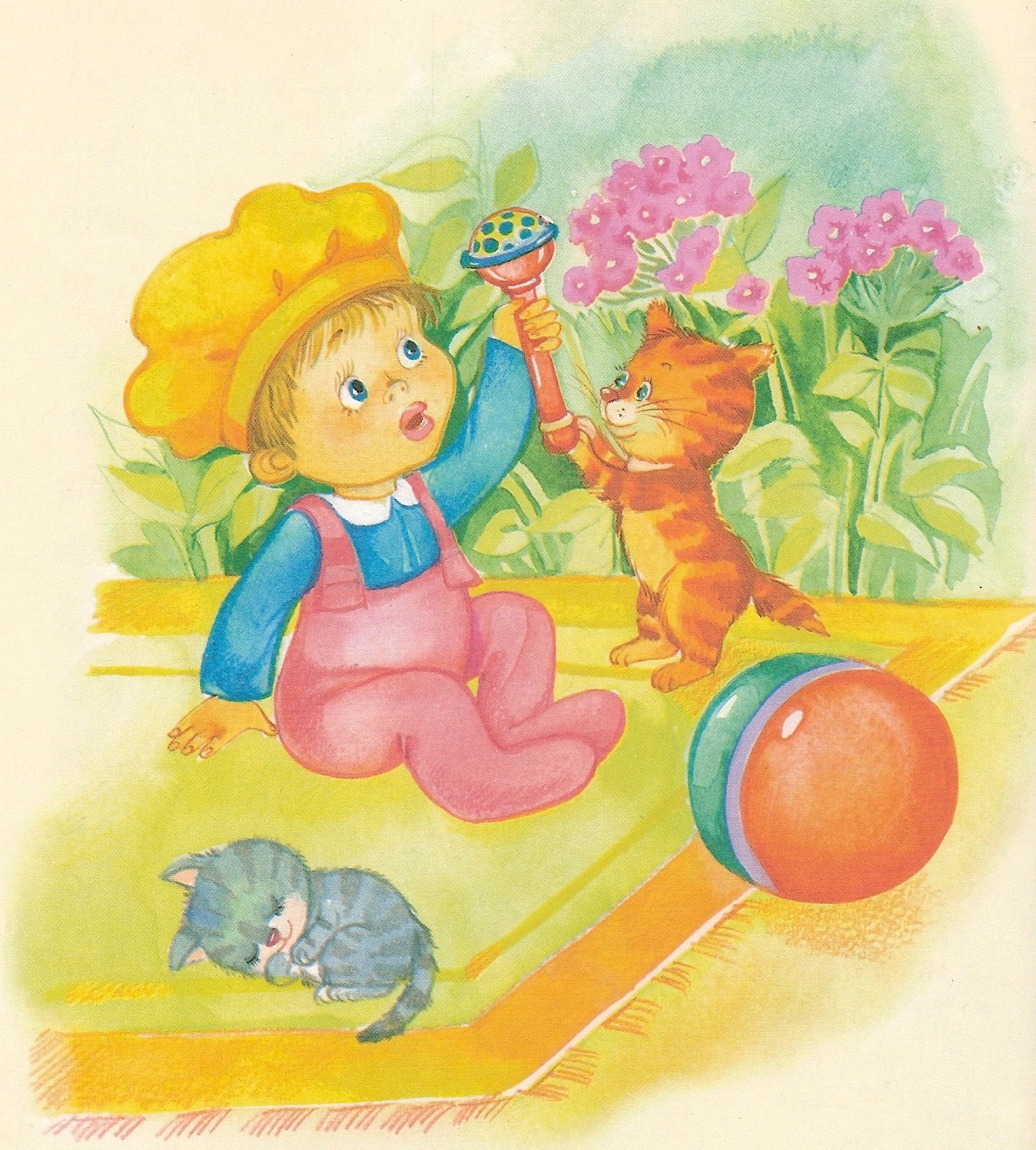 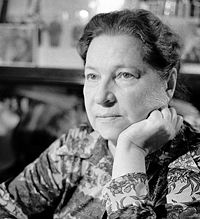 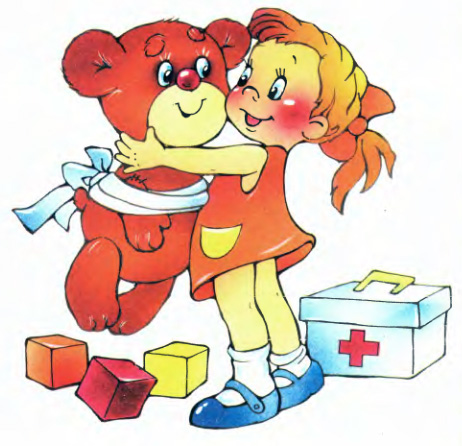 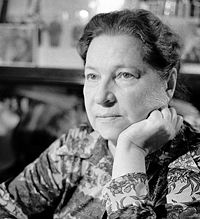 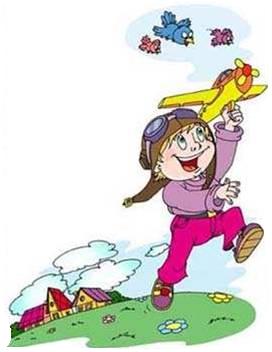 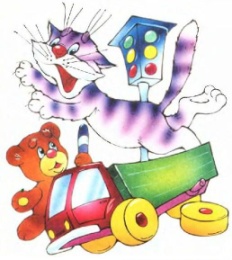 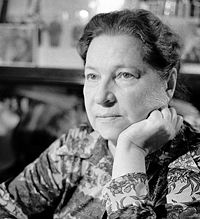 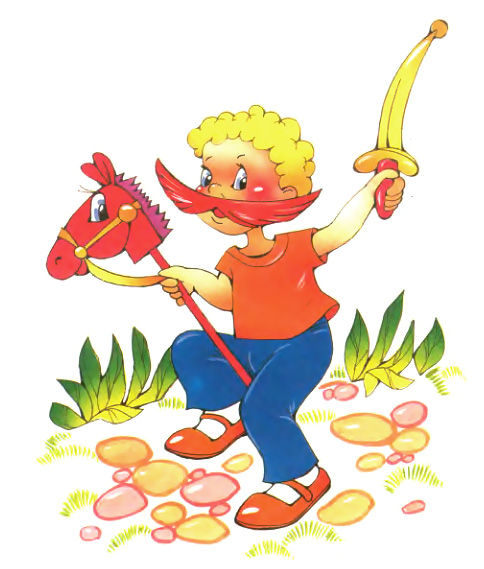 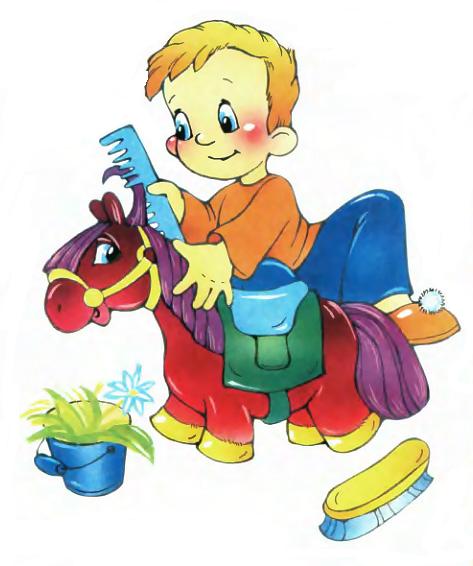 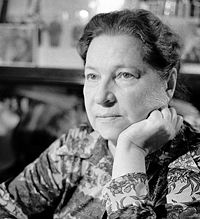 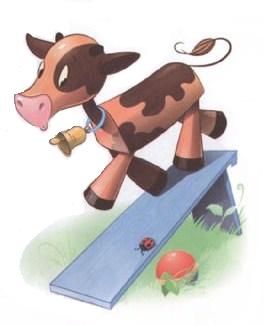 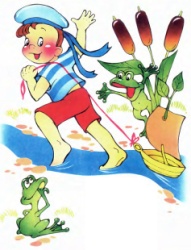 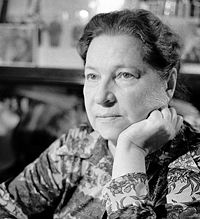 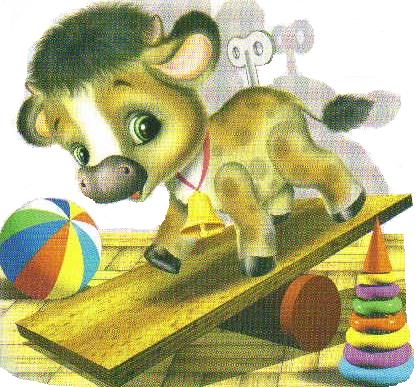 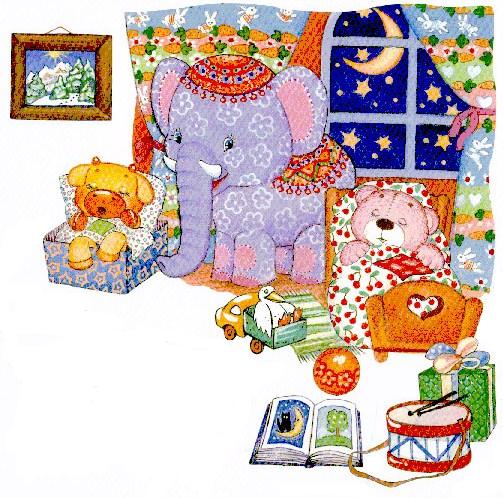 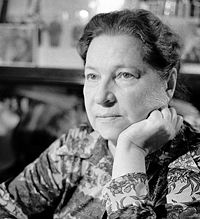 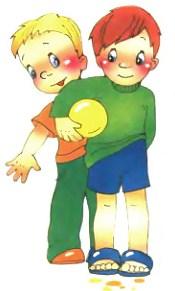 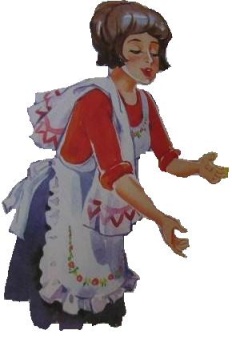 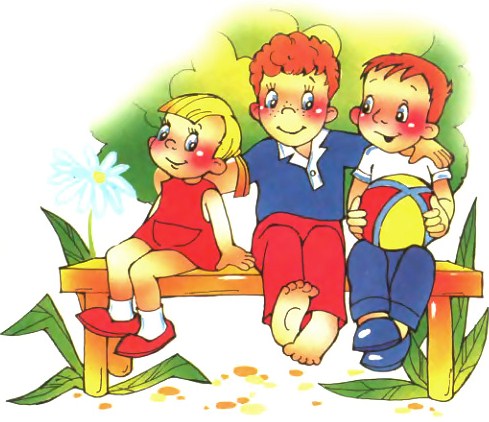 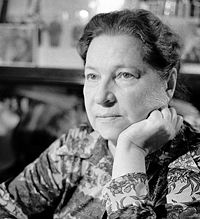 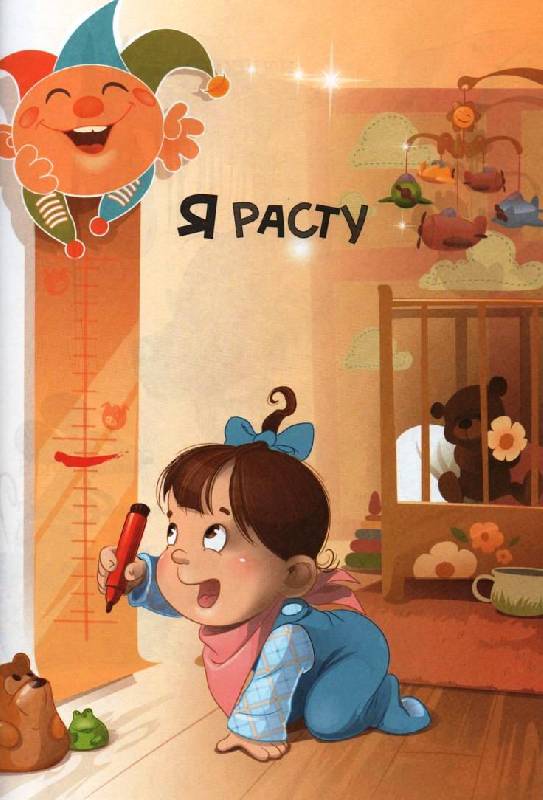 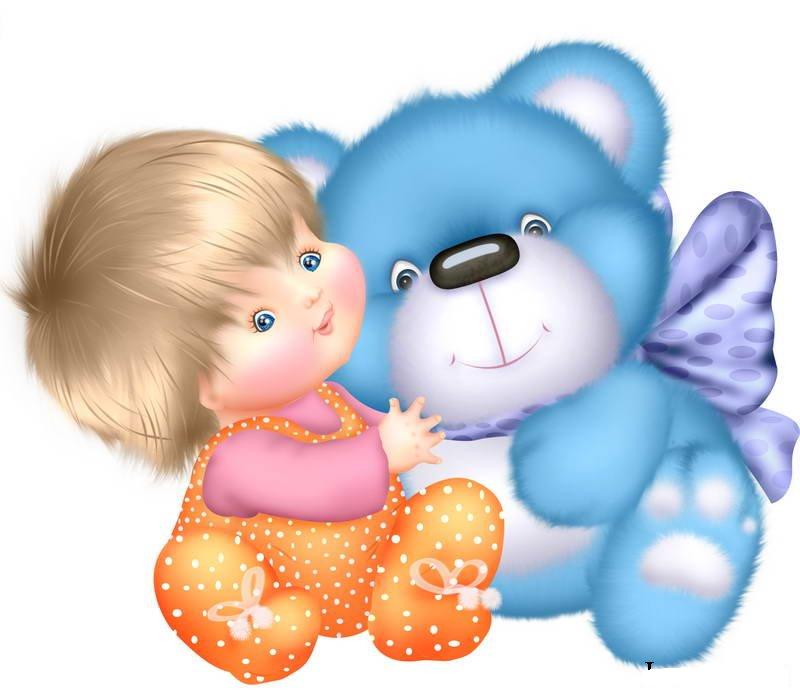 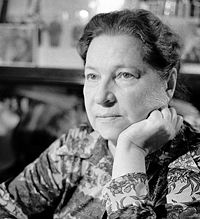 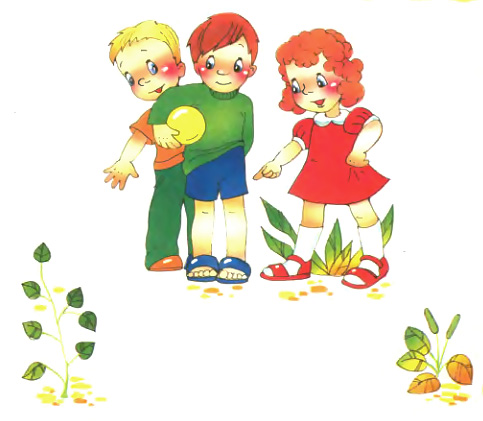 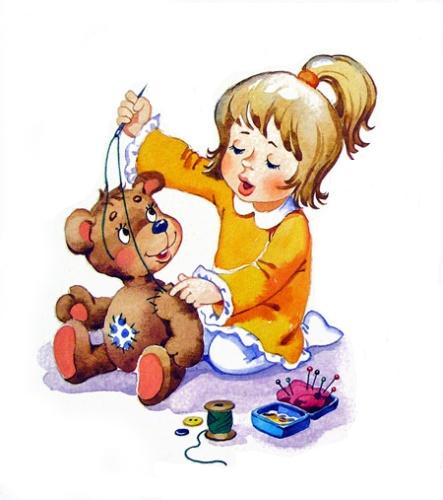 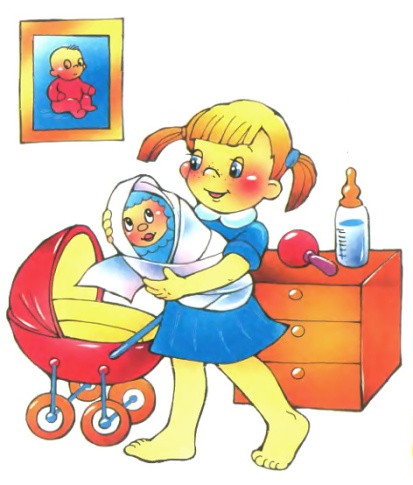 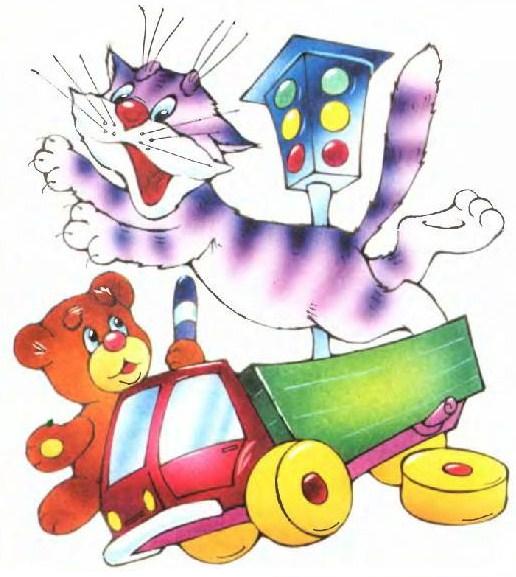 К О Н Е Ц
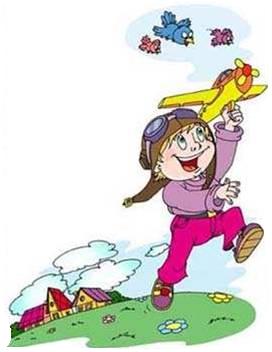 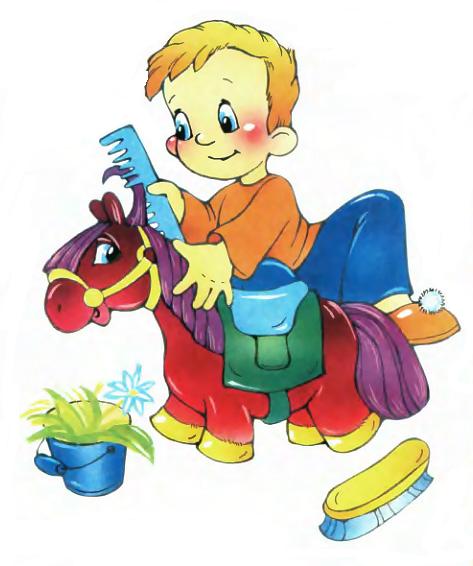